Why did the USA & USSR become rivals?
Lo – to consider effects of Hiroshima & Nagasaki.
 																																																																																																																																																										`
1945
6th August – the atomic bomb kills 78,000 Japanese people in Hiroshima

9th – 74,000 killed in Nagasaki

Stalin was angry that Truman had not told him at Potsdam about the atom bomb

Believed it was a betrayal of trust
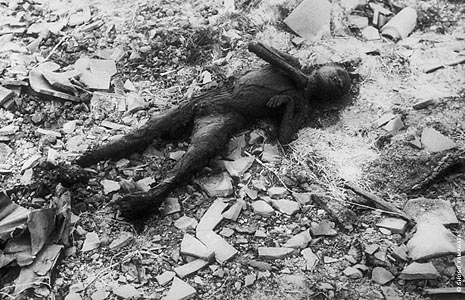 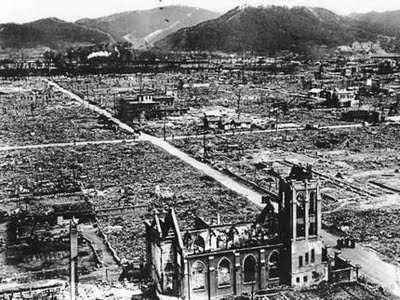 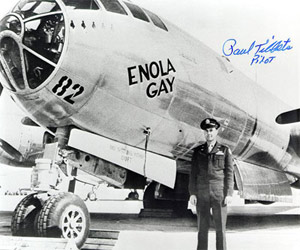 By 1949 the USSR had developed its own bomb

Meant ‘could’ be nuclear destruction – instead there was a series of tense confrontations

Could argue the nuclear bomb stopped the Cold War becoming hot (M.A.D)
THE USSR & EASTERN EUROPE – The Iron Curtain
End of WW2 the Soviets liberated countries from the Nazis

Replaced it with Soviet occupation

Communist Govts loyal to Stalin took power in Bulgaria, Poland, Hungary & Romania
Stalin also took control of the police, army & radio stations in these areas

He arrested & murdered political opponents

These moves alarmed Churchill. In March 1946 (Fulton,USA) he described the division between East & West as an ‘Iron Curtain’
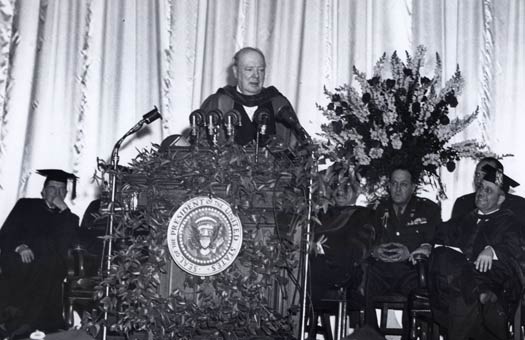 THE IRON CURTAIN
On one side was the one party, communist states of the East 

On the other, were the capitalist democracies of the West.

Churchill wanted to convince the US to prevent the spread of Communism

Stalin claimed this speech was a declaration of war.
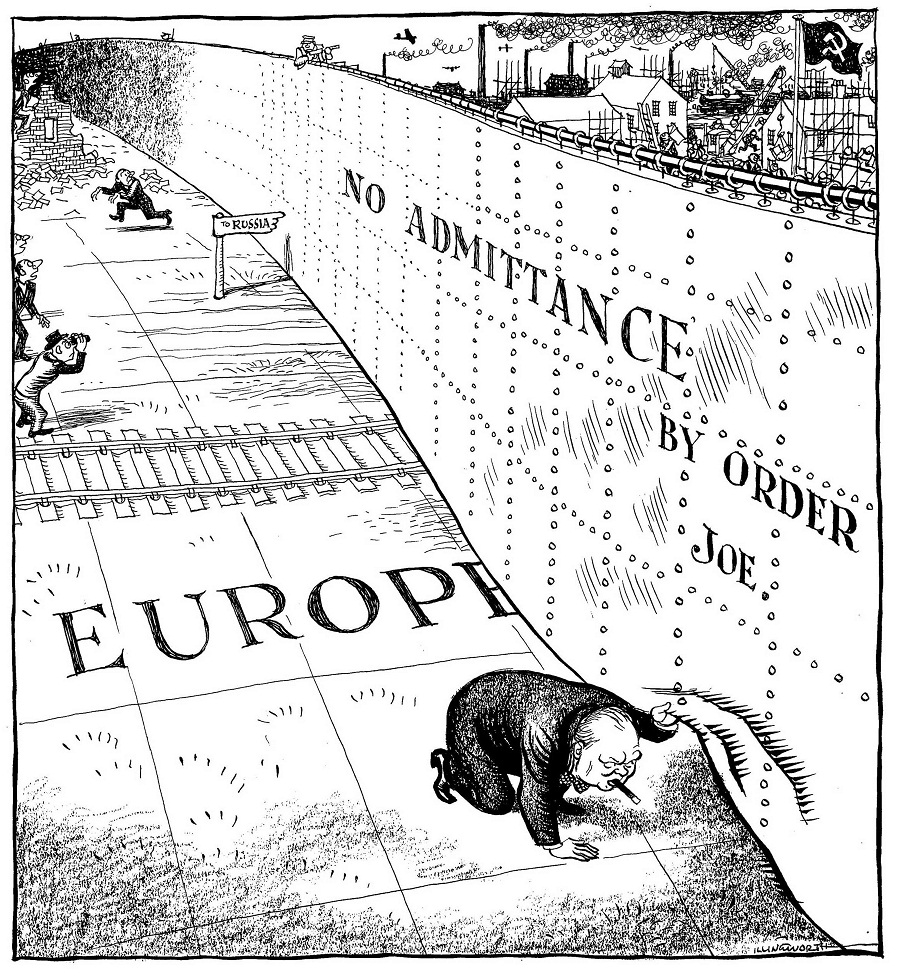 THE IRON CURTAIN
http://www.youtube.com/watch?v=jvax5VUvjWQ
THE TRUMAN DOCTRINE
1947 – Communists threatening to take Greece & Turkey (GB could no longer help Greece)

March 1947 – President Truman declared he would help any nation threatened Communism (Truman doctrine)

He said the countries of Eastern Europe had been forced into Communism

Also that it was the USA’s duty to protect democratic countries

They gave Greece & Turkey $400 million in aid – which helped defeat the Communists
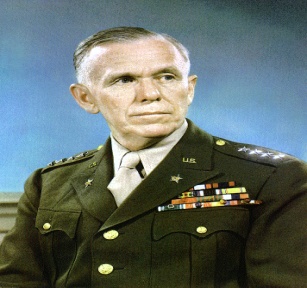 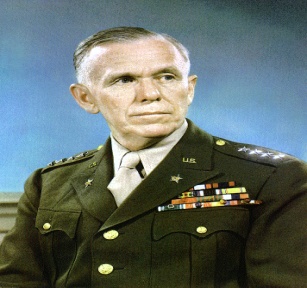 THE MARSHALL PLAN
1947 – general George Marshall visited Europe

Came up with the Marshall plan.

The aim was to help Europe recover from WW2 and resist communism.

Also meant a strong Europe could trade with the USA again.
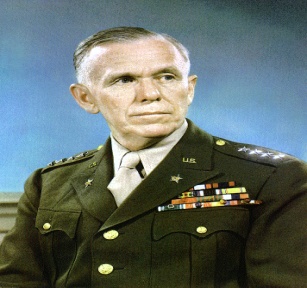 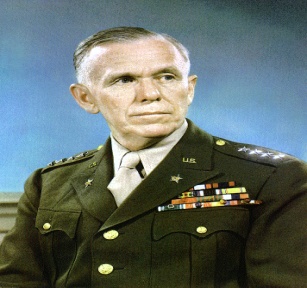 THE MARSHALL PLAN
At first congress hesitated

Feb 1948 – Stalinists seized power in Czechoslovakia

Congress approved Marshall aid on 31st March 1948.
Marshall Aid
Set up a fund of $15 billion

16 nations asked for help – GB & West Germany included

Aid often arrived in the form of goods – machinery & fertilisers

Industrial production increased in Western Europe (by 25%) and communist influence fell in France & Italy
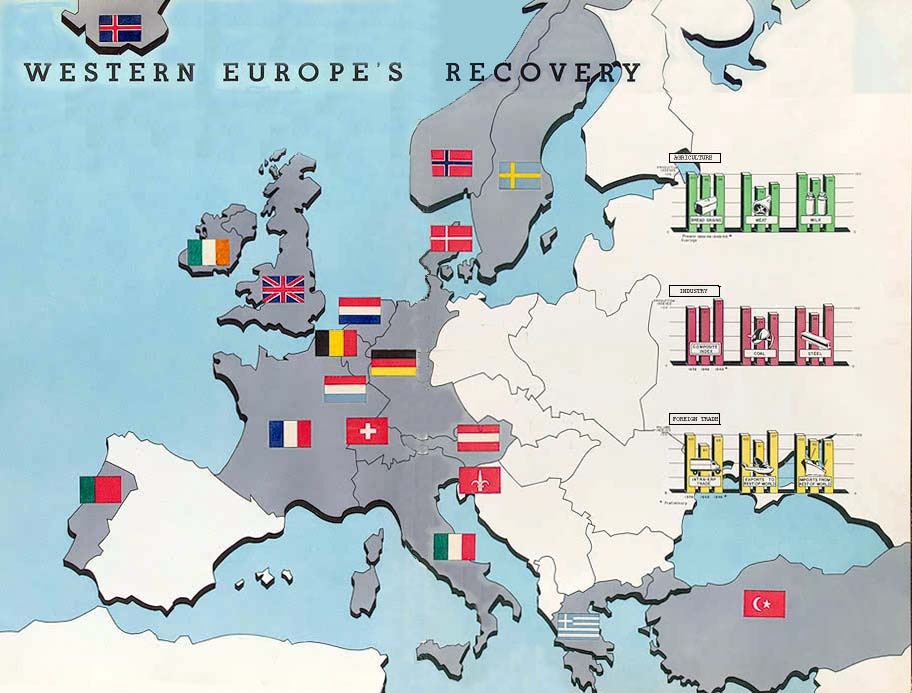 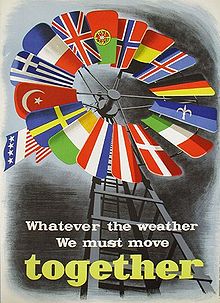 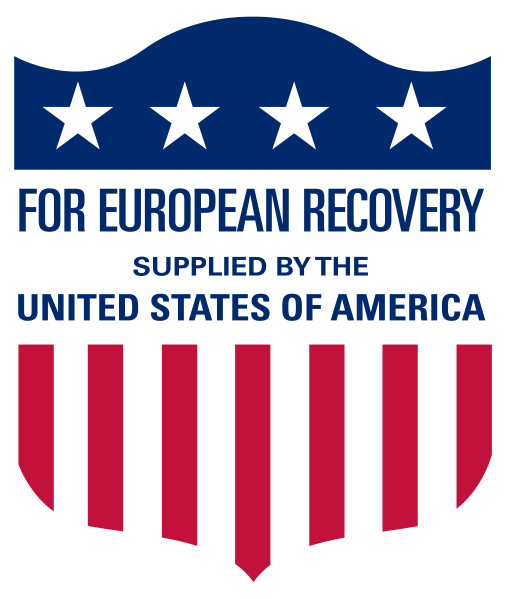 DOLLAR IMPERIALISM
Stalin called the Marshall plan “Dollar imperialism”

He claimed the USA was trying to build an Empire

His fear and suspicion intensified divisions in Europe
COMINFORM
1947 – communist leaders all over the world were summoned to a conference in Warsaw 

Cominform was created – Communist Information Bureau

Was designed to spread & protect communism from US agression
1948 – Stalin ordered Cominform to expel Tito (leader of Yugoslavia – because he would not do what he was told)

Stalin wanted control & no opposition
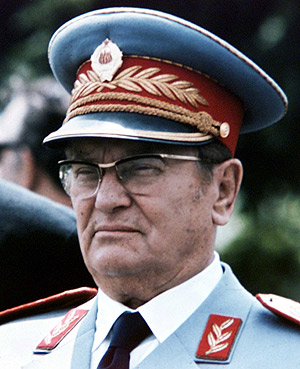 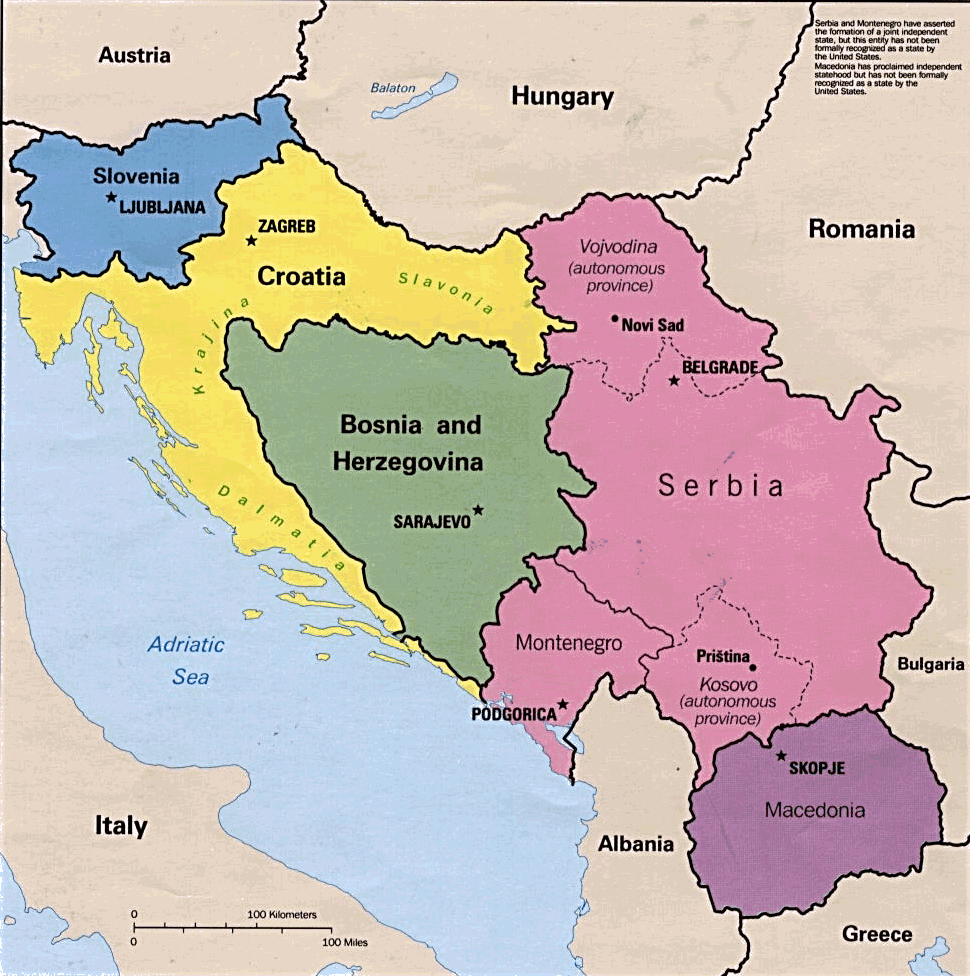 COMECON
1949 – USSR introduced the Molotov Plan 

This established the Council for Mutual Economic Assistance (Comecon)

This linked the USSR with Bulgaria, Czechoslovakia, Hungary, Poland, Romania & East Germany

US – saw Comecon & Cominform as serious threats – relations got worse!